Control of Hazardous Energy (Lockout/Tagout)
29 CFR 1910.147
Presented by:
[Speaker Notes: Revised 11/2021

The information in this presentation is provided voluntarily by the N.C. Department of Labor, Education, Training and Technical Assistance Bureau as a public service and is made available in good faith. This presentation is designed to assist trainers conducting OSHA outreach training for workers. Since workers are the target audience, this presentation emphasizes hazard identification, avoidance, and control – not standards. No attempt has been made to treat the topic exhaustively. It is essential that trainers tailor their presentations to the needs and understanding of their audience.

The information and advice provided on this Site and on Linked Sites is provided solely on the basis that users will be responsible for making their own assessment of the matters discussed herein and are advised to verify all relevant representations, statements, and information.

This presentation is not a substitute for any of the provisions of the Occupational Safety and Health Act of North Carolina or for any standards issued by the N.C. Department of Labor. Mention of trade names, commercial products, or organizations does not imply endorsement by the N.C. Department of Labor.

NCDOL References:
HAZARDOUS ENERGY CONTROL (Lockout/Tagout) 
CPL 02-00-147 Control of Hazardous Energy 
CPL 02-01-043 Slide-locks-Control of Hazardous Energy 
CFR 106 Lockout/Tagout 
CFR 106A Lockout/Tagout]
Objectives
After this course, students will be able to:

Understand the need for energy control procedures

Identify methods of lockout/tagout

Identify the employer’s responsibilities

Identify the employee training needs

Understand how to handle group lockout/tagout, outside contractors, and shift changes
Amputations Special Emphasis Program
Goal to reduce occupational exposures to amputations

Struck by and caught between injuries
 Lockout/tagout
 Machine guarding

Increase outreach to employers and employees
Training events (Internal and external)
Compliance Inspections
Consultation Visits
Publications

Amputations must be reported within 24 hours
Lockout/Tagout
1910.147
Technically known as the “Control of Hazardous Energy”

Control of unexpected energization or start-up of machines or equipment, or release of stored energy that could cause injury to employees
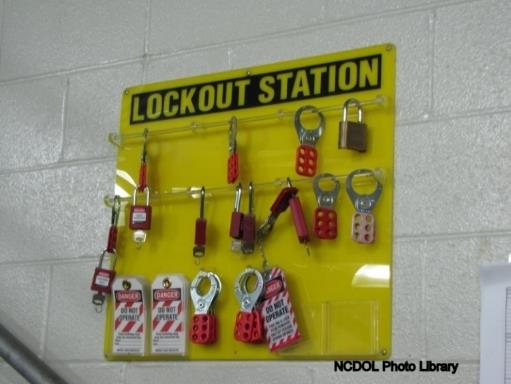 Scope
1910.147(a)(1)
Covers the servicing and/or maintenance of machines or equipment where the unexpected start-up or release of stored energy could cause injury

Installation and set-up

Adjustment or maintenance

Inspection

Modification

Routine service
Scope
1910.147(a)(1)
Does not cover

Construction, agriculture, maritime

Installations under exclusive control of the electric utilities for power generation, transmission and distribution

Exposure to electrical hazards from work on, near, or with conductors or equipment in electric-utilization installations

Oil and gas drilling and servicing
Application
1910.147(a)(2)
Servicing and/or maintenance which takes place during normal production operations is covered only if:

Employee is required to remove or bypass a guard or other safety device; or

Employee is required to place any part of his/her body into the point of operation or where an associated danger zone exists during a machine operation.
Application
1910.147(a)(2)
Exception

Minor tool changes and adjustments, and other minor servicing activities, which take place during normal production operations, are not covered if they are:

Routine, 

Repetitive, and 

Integral to the use of the equipment for production

provided that the work is performed using alternative measures which provide effective protection
Application
1910.147(a)(2)
Does not cover:

Normal production operations

Work on cord and plug connected equipment where plug is under exclusive control of employee performing servicing/maintenance

Hot tap operations, under special conditions
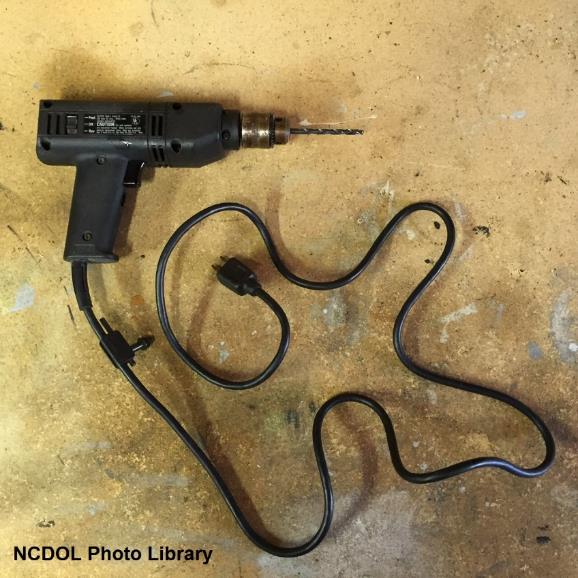 Definitions
1910.147(b)
Authorized employee 

An employee who locks out or tags out machines or equipment to perform servicing or maintenance on that machine or equipment

Lockout or tagout is used by these employees for their own protection
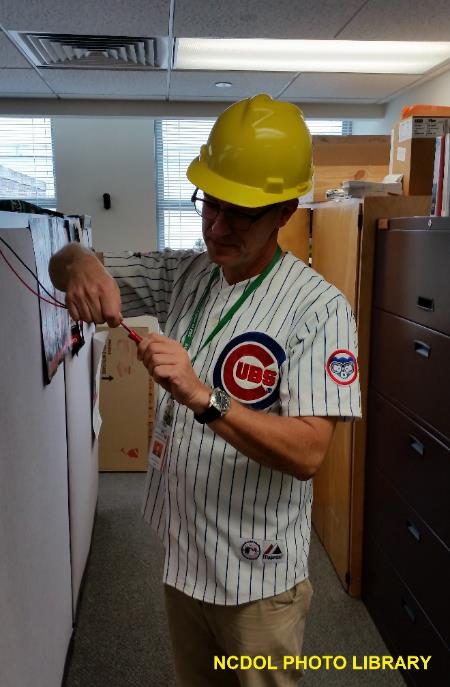 Definitions
1910.147(b)
Affected employee 

An employee who performs the duties of his or her job on equipment or in an area in which the energy control procedure is implemented and servicing or maintenance operations are performed
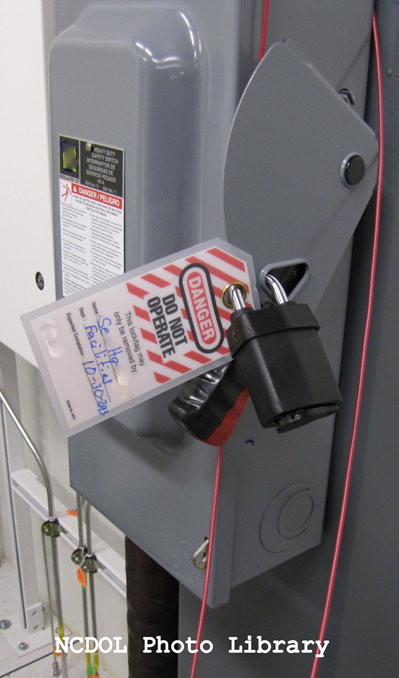 Other Employees
1910.147(c)(7)
Other employees 

Other employees whose work operations are, or may be, in an area where energy control procedures may be utilized
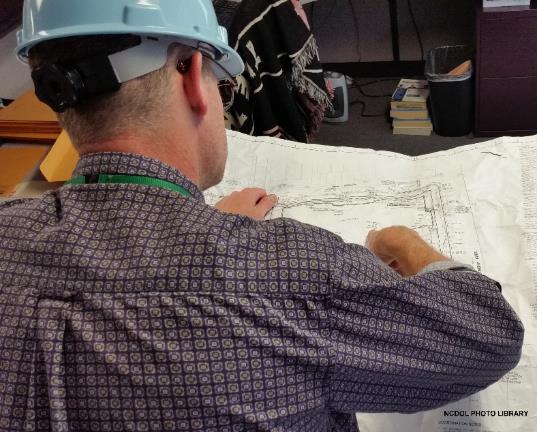 Definitions
1910.147(b)
Energy source

Mechanical

Hydraulic

Chemical

Pneumatic

Electrical

Thermal
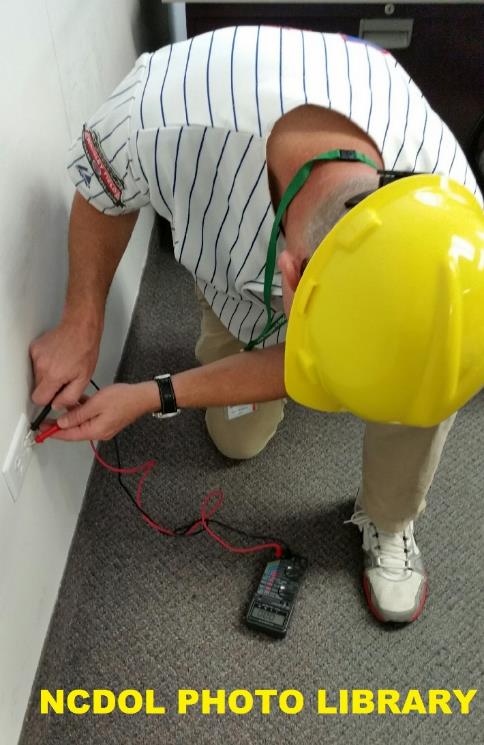 Energy Control Program
1910.147(c)(1)
The employer shall establish a program consisting of:

Energy control procedures

Employee training 

Periodic inspections
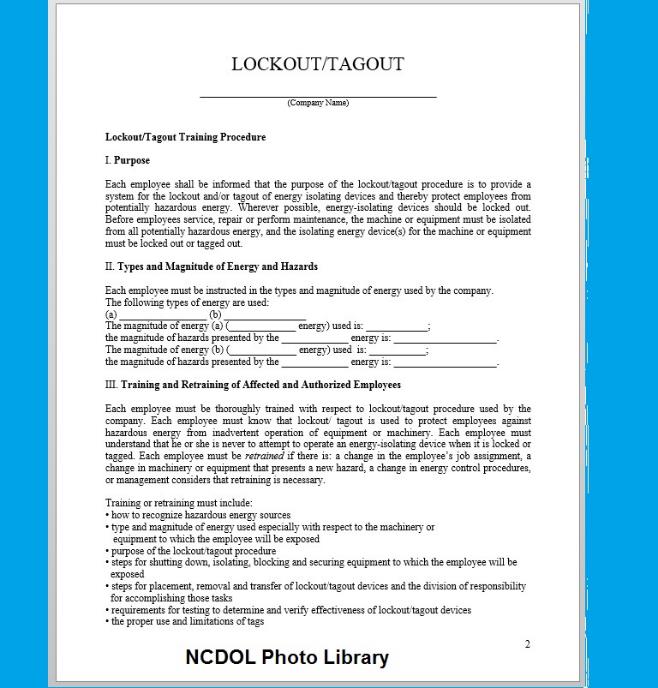 Energy Control Program
1910.147(c)(2)
If an energy isolating device is not capable of being locked out, the employer’s energy control program shall utilize a “tagout system”.
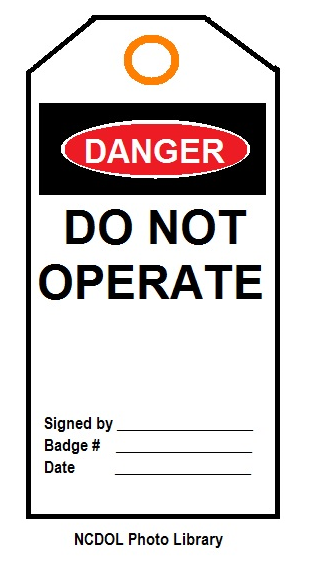 Energy Control Program
1910.147(c)(3)
When a tagout device is used on an energy isolating device which is capable of being locked out 

Tagout device shall be attached at the same location 

Must provide equivalent safety
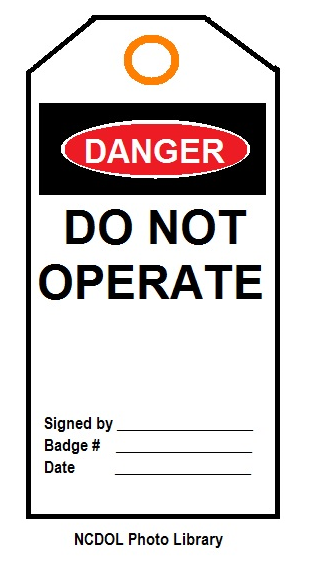 Energy Control Procedure
1910.147(c)(4)
Procedures 

Shall be developed, documented and utilized for the control of potentially hazardous energy

Shall clearly and specifically outline techniques to be utilized to control hazardous energy
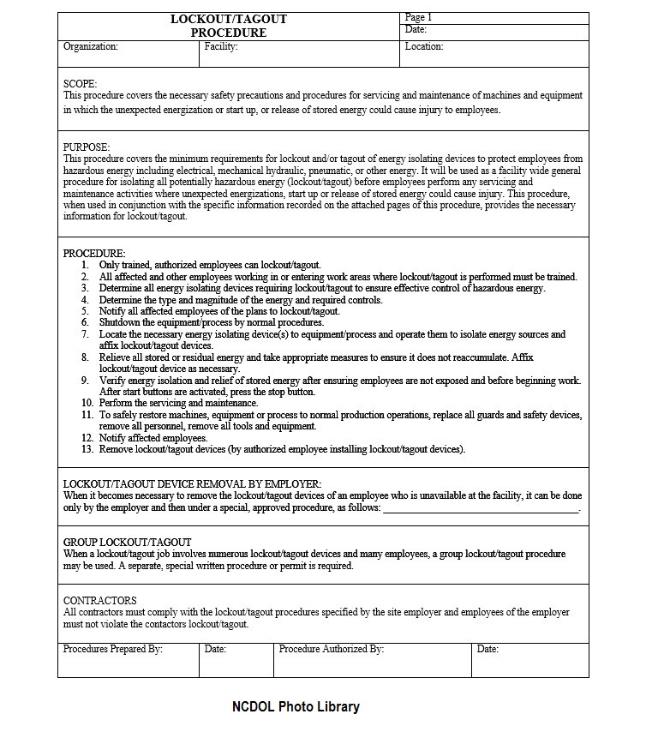 Energy Control Procedure
1910.147(c)(4)
Energy control (LOTO) procedure

Statement of intended use of procedure 

Steps for shutting down, isolating, blocking and securing machines or equipment to control hazardous energy

Steps for the placement, removal and transfer of lockout devices or tagout devices and the responsibility for them, and

Requirements for testing machine/equipment to determine and verify effectiveness of LOTO devices and other energy control measures
Procedure Exception
1910.147(c)(4)
Machine/equipment has no potential for stored/residual energy after shut down

Machine/equipment has a single energy source (readily identified and isolated

The isolation and locking out of energy source will completely de-energize/deactivate the machine/equipment

Machine/equipment is isolated from that energy source and locked out during servicing or maintenance
Procedure Exception
1910.147(c)(4)
Lockout device is under the exclusive control of the authorized employee performing the servicing or maintenance

Servicing/maintenance does not create hazards for other employees; and

Employer has had no accidents involving the unexpected activation/re-energization of the machine/equipment during servicing/maintenance
Materials and Hardware
1910.147(c)(5)
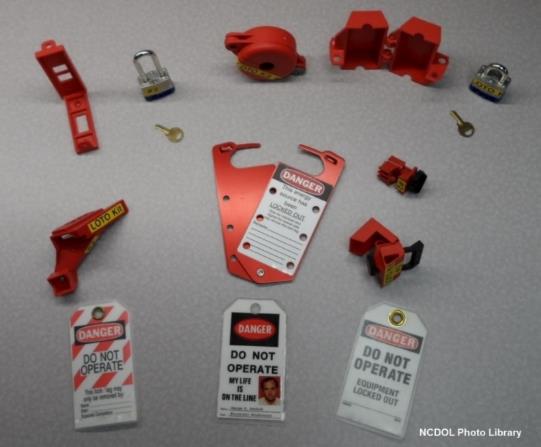 Provided by employer

Singularly identified

Only device(s) used

Not used for other purposes
Materials and Hardware
1910.147(c)(5)
Durable

Standardized

Substantial

Identifiable
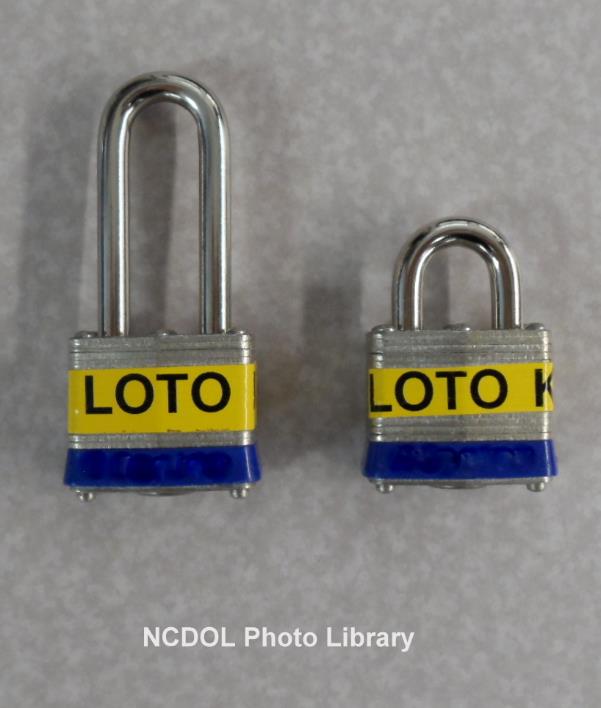 Types of Devices
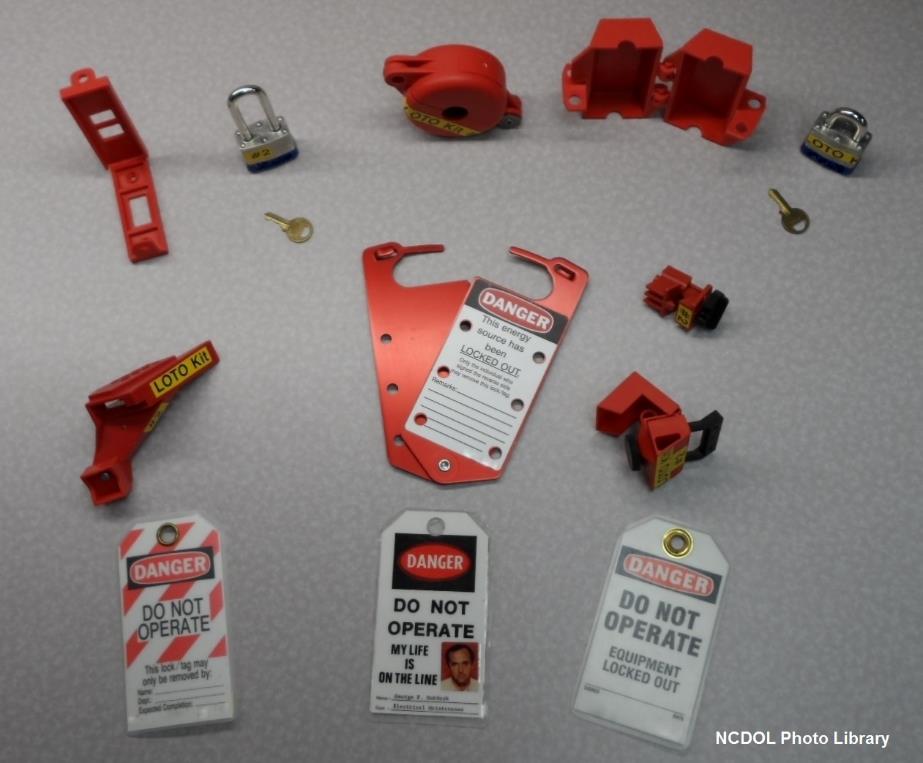 Is this lockout identifiable?
1910.147(c)(5)
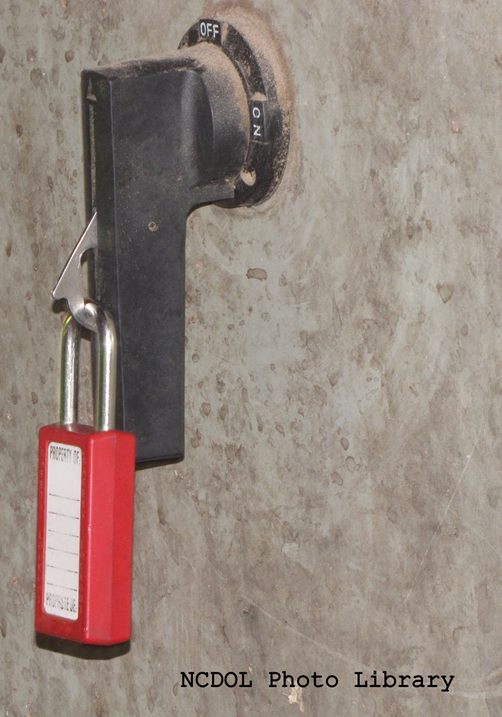 Based on the photo, it is not.
Periodic Inspection
1910.147(c)(6)
Conducted at least annually to ensure procedure and requirements are followed


Performed by authorized employee other than the one(s) using the procedure


Designed to correct identified deficiencies or inadequacies


Employer shall certify that periodic inspection has been performed
Periodic Inspection
1910.147(c)(6)
Lockout inspection

Must review each authorized employee’s responsibilities under the energy control procedure


Tagout inspection

Must review each authorized and affected employee’s responsibilities under the energy control procedure, and 

Additional training requirements of 1910.147(c)(7)(ii)
1910.147(c)(7)
Training and Communication
Authorized employee

Recognition of hazardous energy sources

Type and magnitude of energy in workplace

Methods and means for energy isolation and control

 Affected employee

Purpose and use of the energy control procedure
1910.147(c)(7)
Training and Communication
All other employees 

Procedures for energy control

Prohibition of restarting or reenergizing machines that are locked or tagged out
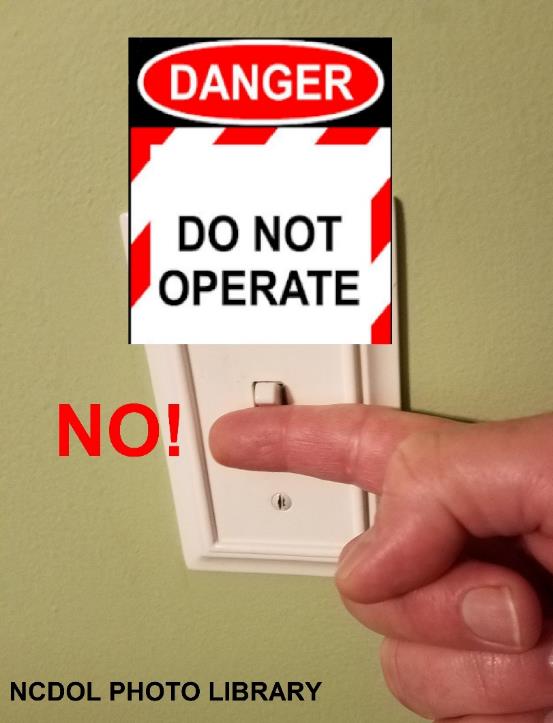 Training and Communication
1910.147(c)(7)
Tagout system limitations 

Warning devices only; do not provide physical restraint

Must not be removed/bypassed/ignored

Must be legible and understandable

Must withstand environmental conditions

May evoke false sense of security

Must be securely attached
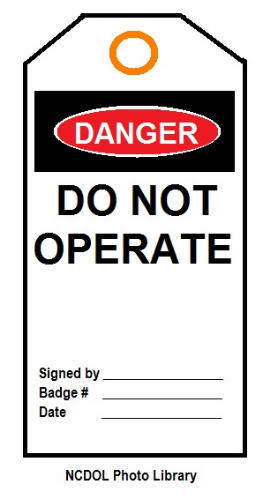 Training and Communication
1910.147(c)(7)
Retraining for authorized and affected employees


Change in job assignments

Change in machines, equipment or processes that present new hazards

Change in energy control procedures

Whenever periodic inspections reveal, or employer has reason to believe, there are deviations in employee knowledge or use of procedures
Is this a proper lockout?
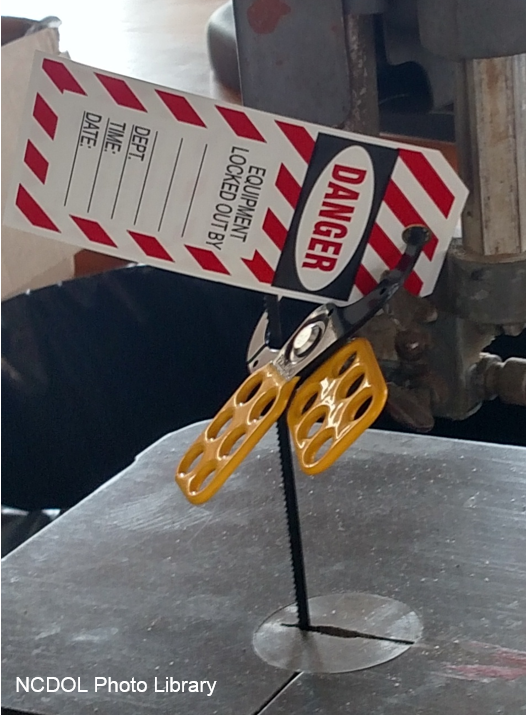 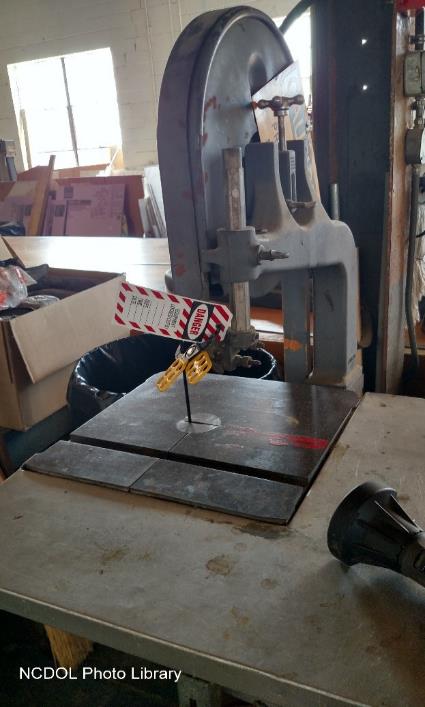 NO

Why?
Energy Isolation
1910.147(c)(8)
Lockout or tagout shall be performed only by the authorized employees who are performing the servicing or maintenance
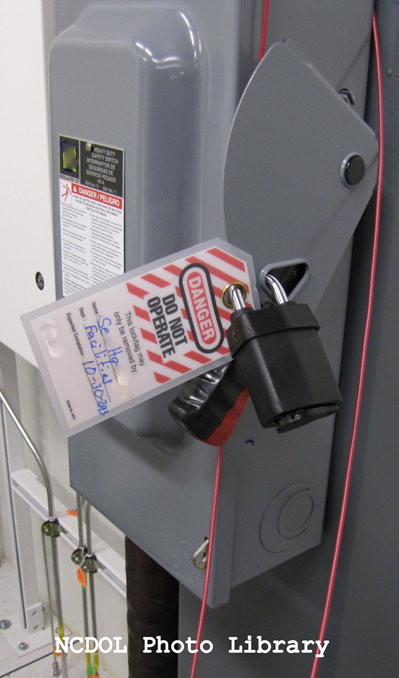 Notification of Employees
1910.147(c)(9)
Affected employees shall be notified by the employer or authorized employee of the application and removal of LOTO devices 

Notification given before controls are applied, and after they are removed from the machine or equipment
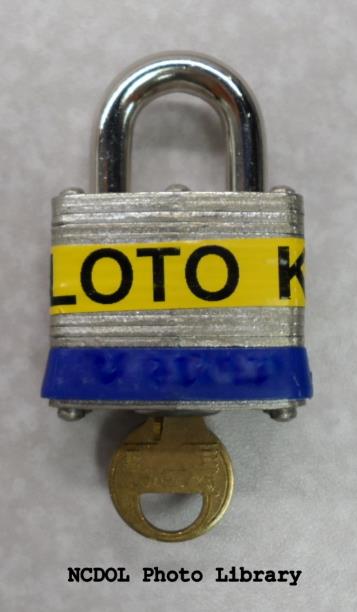 Application of Control
1910.147(d)
Application of control 

Preparation for shutdown

Machine or equipment shutdown

Machine or equipment isolation

LOTO device application

Release of stored energy

Verification of isolation
Preparation for Shutdown
1910.147(d)(1)
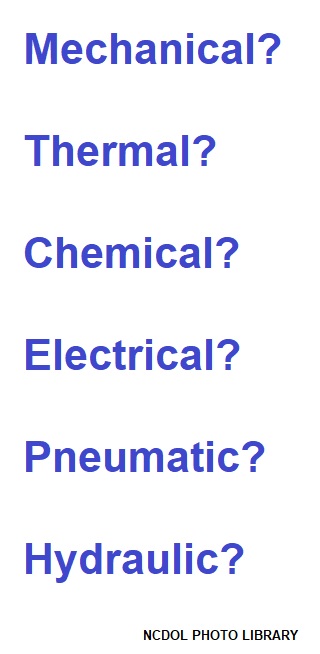 Know the types and amounts of energy

Know the hazards of the energy

Know method or means to control energy
Machine/Equipment Shutdown
1910.147(d)(2)
Turn off or shut down using established procedures 

Utilize orderly shutdown to avoid additional or increased hazard(s) to employees as a result of the equipment stoppage
Machine/Equipment Isolation
1910.147(d)(3)
All energy isolating devices needed to control energy shall be physically located to isolate the machine or equipment from the energy source(s)
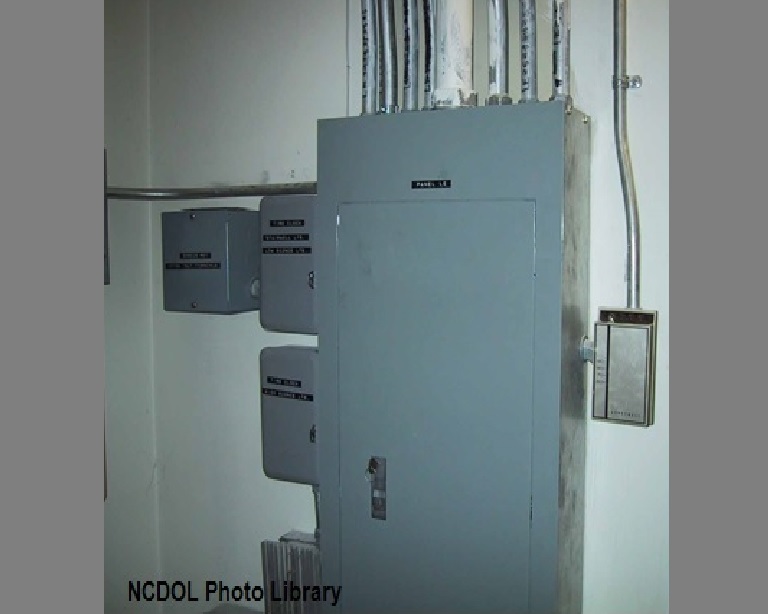 Lockout/Tagout Application
1910.147(d)(4)
Devices shall be affixed to each energy isolating device by authorized employees

Lockout devices shall be affixed in a manner that will hold the energy isolating devices in a “safe” or “off” position

Tagout devices shall be affixed in a manner indicating that the operation or movement of energy isolating devices from the “safe” or “off” position is prohibited
Release of Stored Energy
1910.147(d)(5)
After application of device, all potentially hazardous stored or residual energy shall be relieved, disconnected, restrained, and otherwise rendered safe
Verification of Isolation
1910.147(d)(6)
Prior to starting work on machines or equipment that have been locked out/tagged out

Authorized employee shall verify that isolation and de-energization of the machine or equipment have been accomplished
Release from Control
1910.147(e)
Release from LOTO

Inspection of machine or equipment work area

Location of employees

LOTO device removal
Inspection of Work Area
1910.147(e)
Before LOTO devices are removed and energy restored 

Work area inspected to ensure that nonessential items have been removed and to ensure that machine or equipment components are operationally intact

Work area shall be checked to ensure that all employees have been safely positioned or removed

Affected employees notified that LOTO devices are removed
LOTO Device Removal
1910.147(e)(3)
Each LOTO device shall be removed from each energy isolating device by the employee who applied the device

Exception: When authorized employee who applied the LOTO device is not available, device may be removed under the direction of the employer
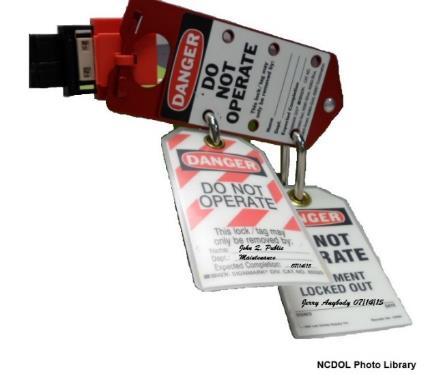 LOTO Device Removal
1910.147(e)(3)
Employer removal of LOTO device 

Specific procedure shall include:

Verification by employer that authorized employee who applied device is not at the facility

Making all reasonable efforts to contact authorized employee to inform them that LOTO device has been removed, and

Ensuring that authorized employee has this knowledge before they resume work at facility
Testing/Positioning Machines
1910.147(f)
When LOTO devices must temporarily be removed for testing/positioning:

Clear machine or equipment of tools and materials

Remove employees from area

Remove lockout/tagout device

Energize and proceed with testing or positioning

Deenergize and reapply energy control measures
Outside Personnel
1910.147(f)(2)
Contractors and the on-site employer must exchange lockout/tagout information

On-site employees must understand and comply with rules used by the contractor
Group Lockout/Tagout
1910.147(f)(3)
When servicing and/or maintenance is performed by a group, they shall utilize a procedure which affords employee protection equivalent to a personal LOTO device
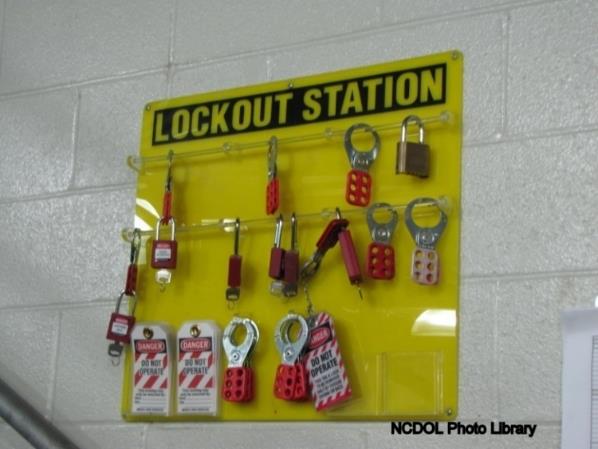 Group Lockout/Tagout
1910.147(f)(3)
Primary responsibility is vested in an authorized employee 


Authorized employee must ascertain exposure status of group members


If more than one crew is involved, a coordinator shall be designated 


Each authorized employee shall use a personal LOTO device and remove device when they stop working on machine/equipment
Shift/Personnel Changes
1910.147(f)(4)
Specific procedures used during shift/personnel changes to ensure the continuity of LOTO protection 

To minimize exposures from the unexpected energization or start-up of the machine/ equipment, or release of stored energy
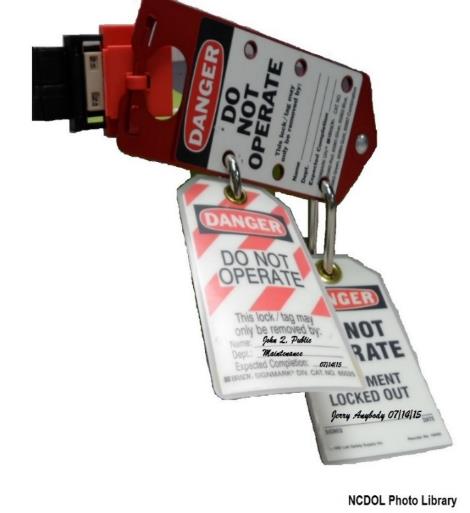 Sample LOTO Program
Appendix A
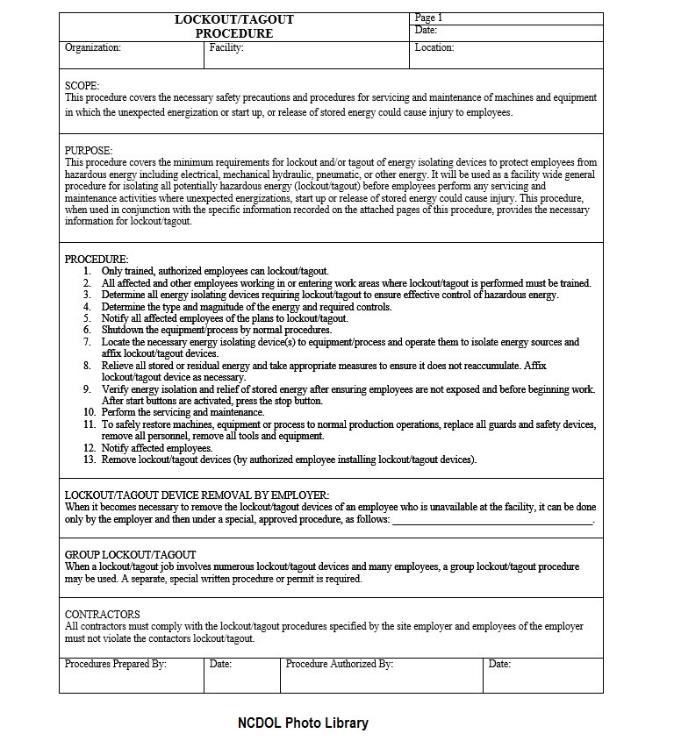 Typical minimal lockout procedures

A non-mandatory guideline to assist employers and employees in complying with the requirements of this section
Summary
In this course, we covered:

The need for energy control procedures

Methods of lockout/tagout procedures

Employer’s responsibilities

Employee training needs

Inspection requirements
Thank You For Attending!
Final Questions?